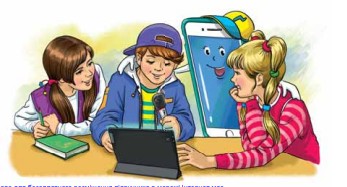 Дізнаюся більше про дієслово
4 клас
Дієслова минулого часу
Емоційне налаштування «Асоціація»
Вибери світлину, яку ти асоціюєш з мудрістю. Поясни, чому.
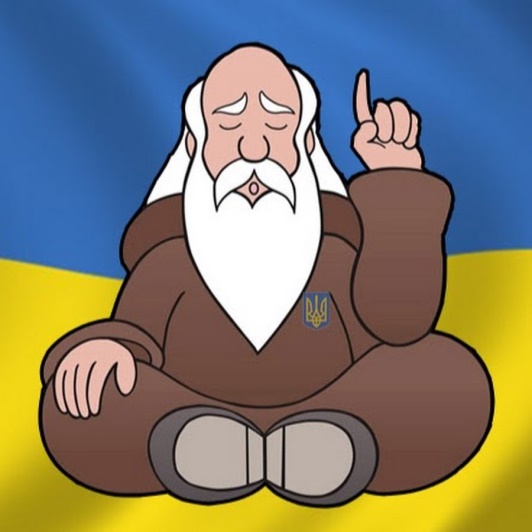 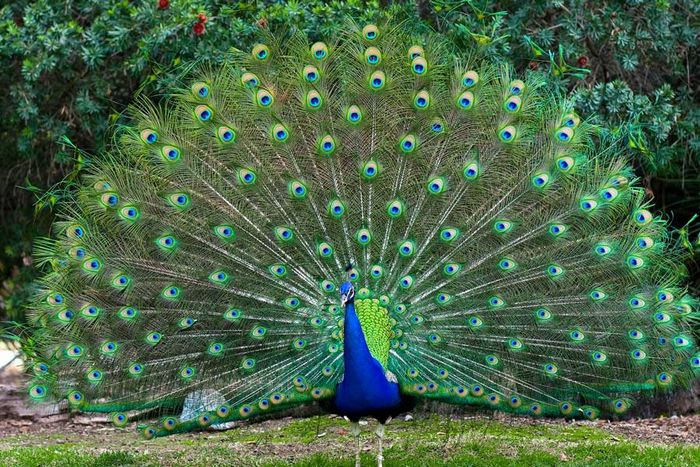 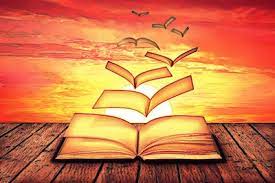 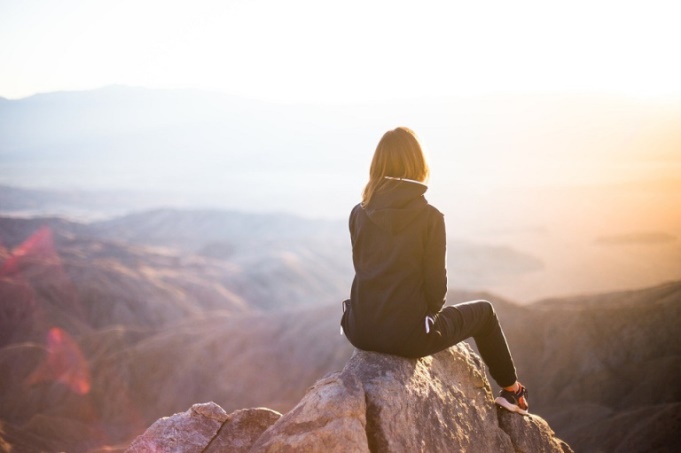 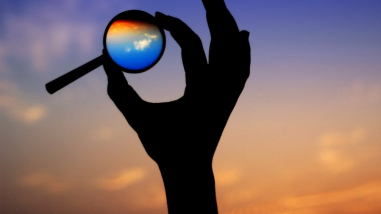 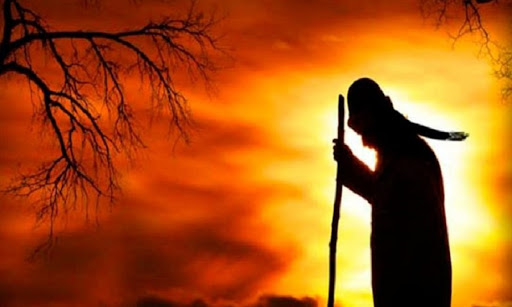 Мотивація навчальної діяльності
Сьогодні ми повторимо 
знання про дієслово, змінимо дієслова теперішнього і майбутнього часу за особами і числами. 
Будемо розпізнавати та утворювати дієслова минулого часу. Обговоримо обкладинку книжки для дітей. Напишемо опис тварини за світлинами.
Здійснимо віртуальну подорож до нової для нас країни Азії.
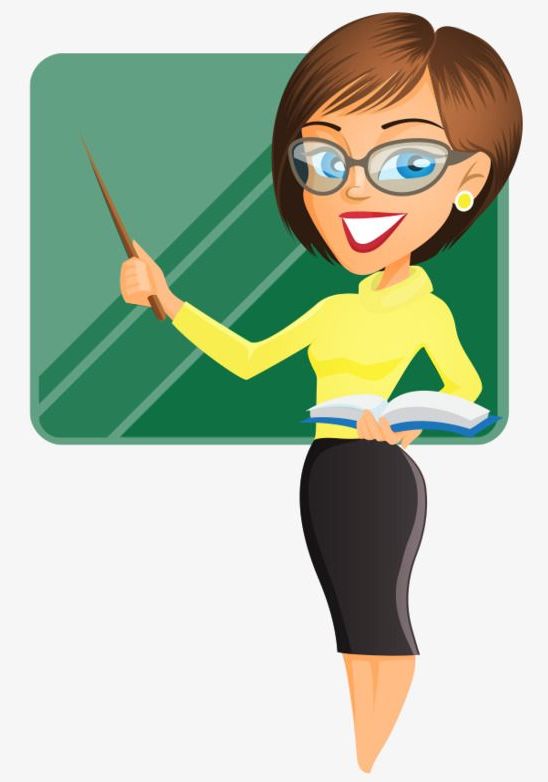 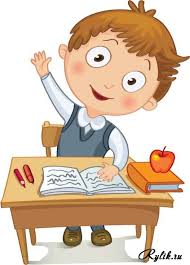 Вправа «Копилка знань»
Частина мови, яка означає дію предмета і відповідає на питання що робити? що зробити?
Що таке дієслово?
Як змінюються дієслова?
За числами й часами
Як визначити неозначену форму дієслова?
Що робити? Що зробити?  -ти (-ть)
Дієслово в однині називає дію одного предмета, а у множині – дію двох і більше предметів
Як розрізнити дієслова в однині і множині?
Як визначити час дієслова?
Минулий – що робив? Що робили?
Теперішній – що робить? Що роблять?
Майбутній – що робитиме? Що робитимуть?
Як визначити букву в ненаголошеному закінченні  дієслів теперішнього та майбутнього часу?
«Пов’язати» дієслово із займенником ВОНИ.
Якщо закінчення –уть(-ють), пишемо букву е(є)
Якщо закінчення –ать(-ять), пишемо букву и(ї)
Вправа «Копилка вмінь»
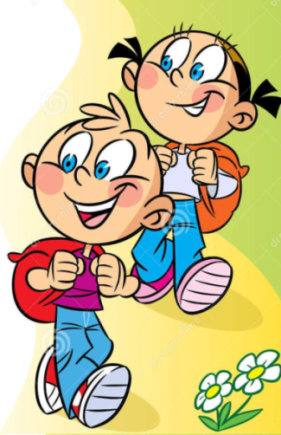 Утвори від неозначеної форми ПИСАТИ і СТОЯТИ дієслова теперішнього і майбутнього часу. Зміни їх за особами і числами.
Мн.
1 Ми
2 Ви
3 Вони
Одн.
1 Я
2 Ти
3 Він
Пишу         напишу
пишемо   напишемо
пишеш     напишеш
пишете   напишете
пише         напише
пишуть   напишуть
Мн.
1 Ми
2 Ви
3 Вони
Одн.
1 Я
2 Ти
3 Він
Стою         вистою
стоїмо    вистоїмо
стоїш       вистоїш
стоїте     вистоїте
стоїть       вистоїть
стоять    вистоять
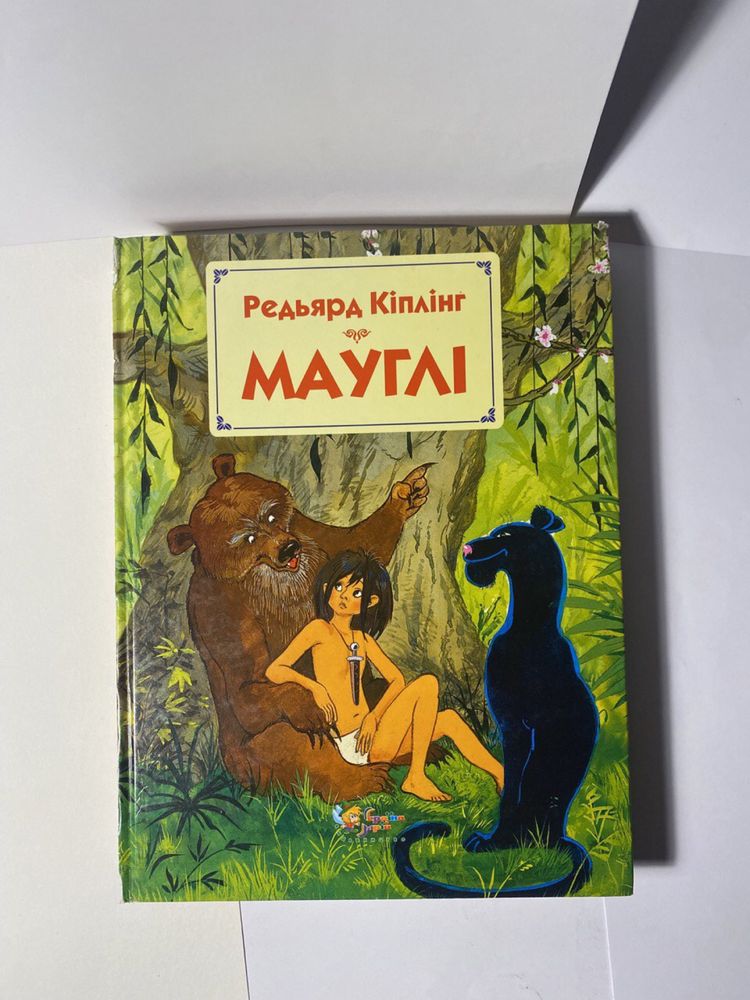 Поміркуй
Визнач, до якої частини мови належать слова, що в дужках. У якій формі вони стоять?  Постав ці дієслова у минулому часі і спиши текст.
Розглянь обкладинку книжки. 
Чи знайома вона тобі? 
Прочитай уривок із неї.
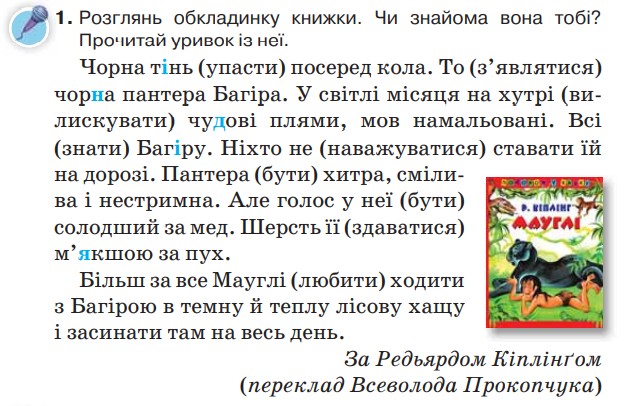 Що робив? Що робила? Що робили?
Узнай країну
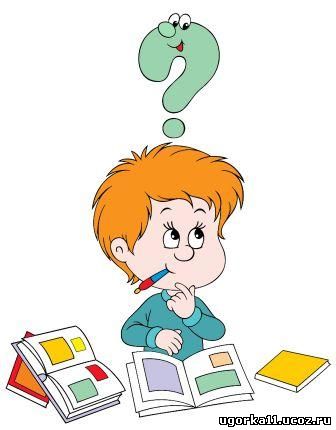 Чи знаєш ти назву країни, в якій жив Мауглі? 
Щоб перевірити свою відповідь, прочитай ребус. 
В цю країну сьогодні  здійснемо віртуальну подорож
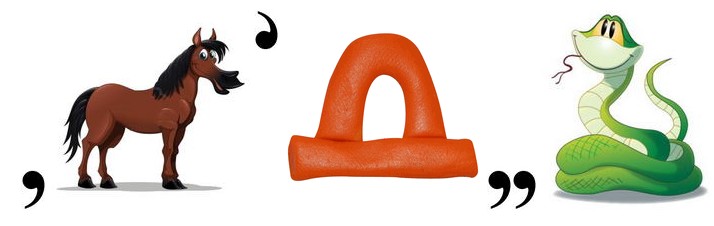 Індія
о — = о = о
5б., 6зв., 3 скл.
Добери спільнокореневі до слова Індія. Познач корінь, суфікси
Запиши це слово, побудуй його звукову схему. 
Запиши кількість букв, звуків, складів
Індія –
індієць,  індійка, індійці, індійська
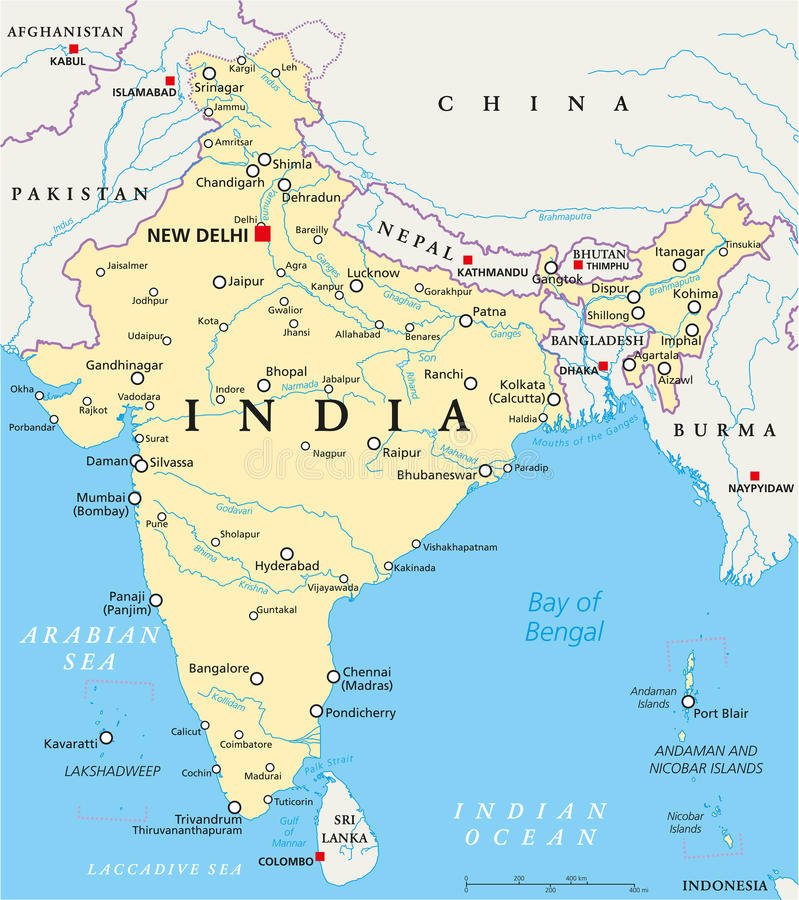 Віртуальна подорож
Індія розташована на півдні Євразійського континенту, на півострові Індостан. Вона є другою за чисельністю населення та сьомою за площею у світу.
Індія оточена водами Аравійського моря, Індійського океану та Бенгальської затоки. На суходолі межує з Пакистаном, Китаєм, Непалом, Бутаном, а також із М’янмою і Бангладеш .
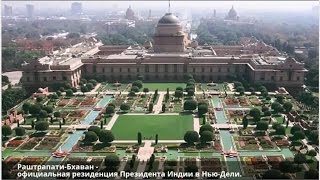 Столиця Індії – Нью-Делі
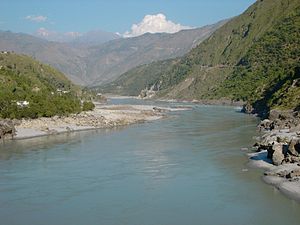 Вибіркове списування
Прочитай повідомлення про Індію. 
Що з нього раніше тобі було невідомо?
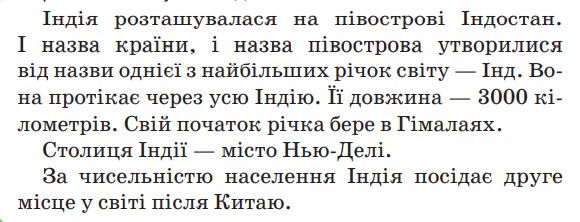 Випиши з тексту речення, у яких є дієслова в минулому часі. Підкресли  їх і познач число.
Скринька іноземних слів
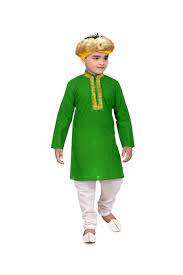 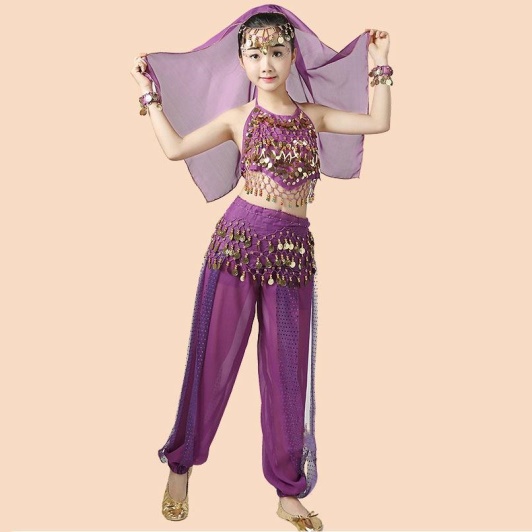 Прочитай  імена індійських школярів. Визнач, яке з імен належить хлопчикові, а яке дівчинці, якщо відомо, що ім’я дівчинки починається і закінчується на голосний звук.
Екта
Самір
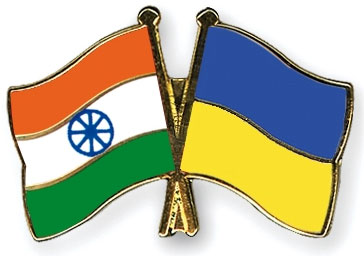 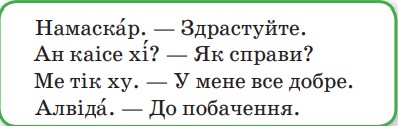 — Прочитай,  як звучать індійські слова ввічливості. 
Чи доводилося тобі слухати їх раніше?
— Привітайся зі своїм однокласником індійською.
Віртуальна подорож
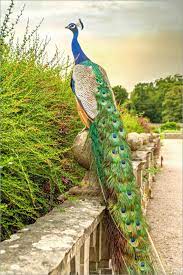 Розглянь світлини птаха, який є національним символом Індії. Напиши текст-опис про нього (3-4 речення) або сенкан. 
Використай дієслова минулого часу
Павич
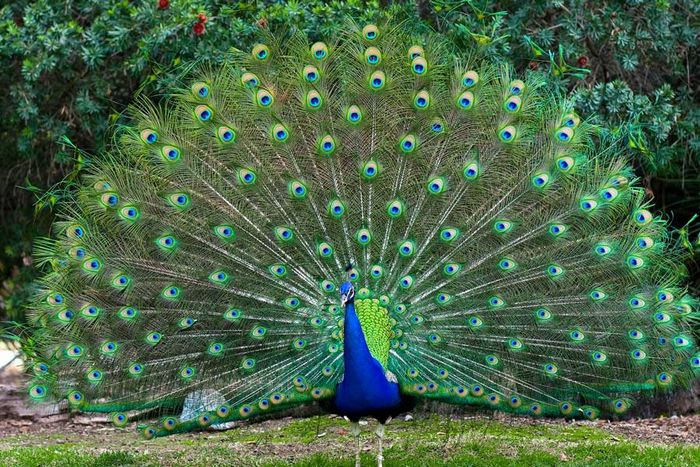 Гордий, казковий.
Зачарував, відкрив, перетворився.
Павич – символ мудрості, добробуту.
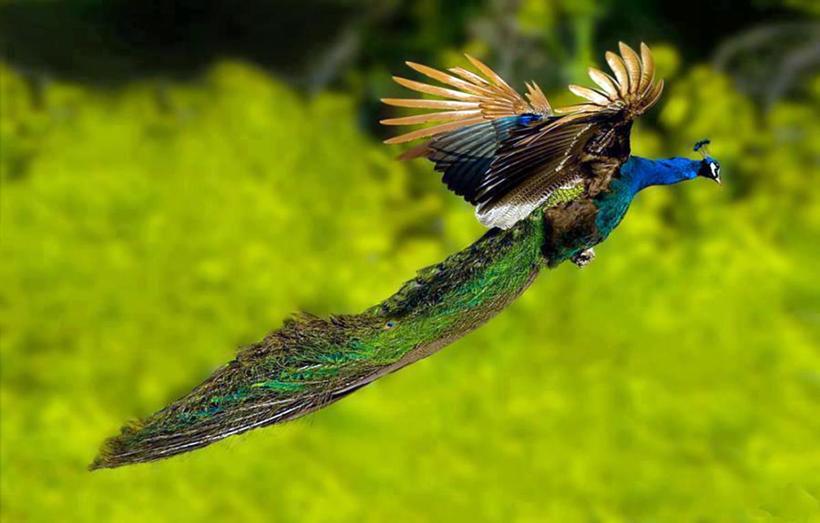 Віяло.
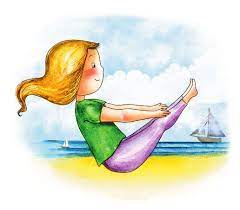 Домашнє завдання
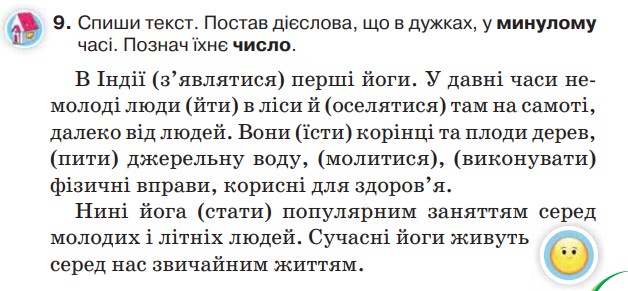 Підсумок уроку
Рефлексія. Вправа «Дієслово»
— Якою країною подоржували на уроці? Що тебе в ній зацікавило?
— З якою частиною мови ми сьогодні працювали на уроці? 
— Що вона означає? На які питання відповідає?
Прорефлексуй свою роботу на уроці одним дієсловом. Якщо важко підібрати своє дієслово, можеш використати одне із запропонованих.
— З якою частиною мови  пов’язане в мовленні дієслово?
— Як змінюються дієслова? 
— Яким членом речення частіше буває?
— Що є початковою формою дієслова? 
— Як визначити неозначену форму дієслова?
— Чим відрізняється однина дієслова від множини?
— Як визначити час дієслова?
— Який алгоритм написання ненаголошеного закінчення дієслів теперішнього і майбутнього часу?
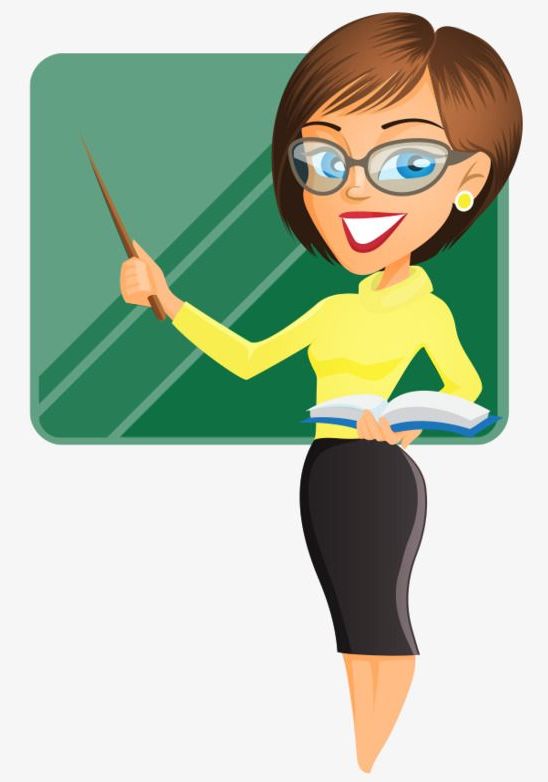 Намагався/лася
Зрозумів/ла
Працював/ла
Запам’ятав/ла
Отримав/ла
Навчився/лася
Зацікавився/лась
сидів/ла